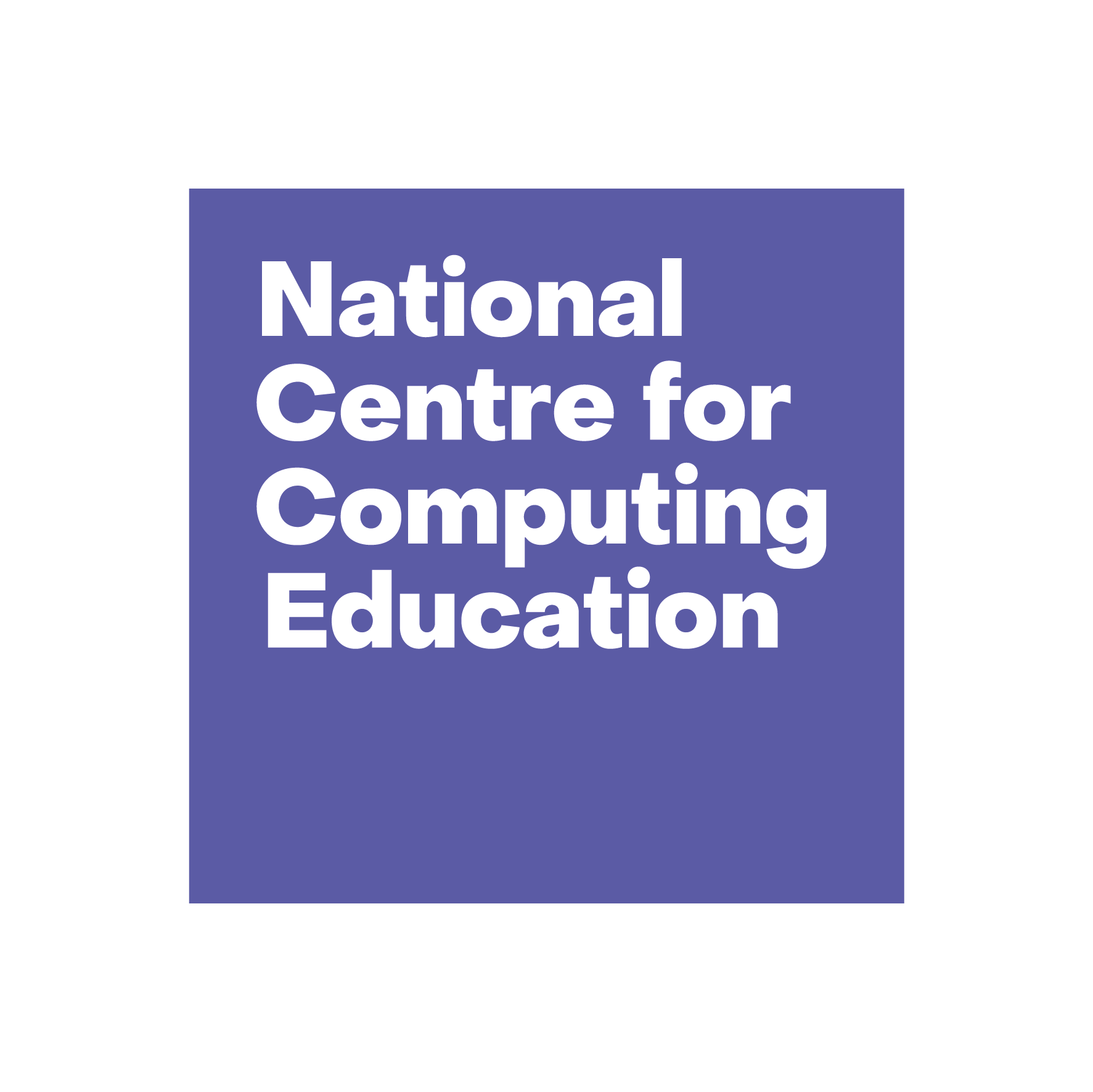 Creating groups
Introduction
Ask pupils to log on to their computers and open their copy of the ‘Creating groups’ activity sheet. 

Allow pupils to spend some time creating groups of their choosing, using the shapes available on each slide. Encourage pupils to use all three slides, grouping the shapes in different ways, for example, by colour, size, shape, etc.

When pupils have finished, bring them back together, but ensure that they do not log off or close their activity sheets as they will need their grouped objects for the ‘Describing your groups’ activity.
This resource is available online at ncce.io/dat1-5-a1-w. Resources are updated regularly — please check that you are using the latest version.
This resource is licensed under the Open Government Licence, version 3. For more information on this licence, see ncce.io/ogl.
[Speaker Notes: Last updated: 21-07-20]